Les aliments     production écrite 2 / Dans le frigo il y a
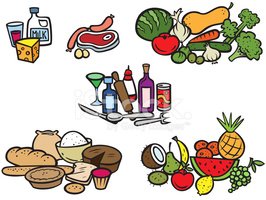 Un frigo
Dans le frigo il ya de la salade
Dans le frigo il y des pates